Chapter 11: Electronic Spectra
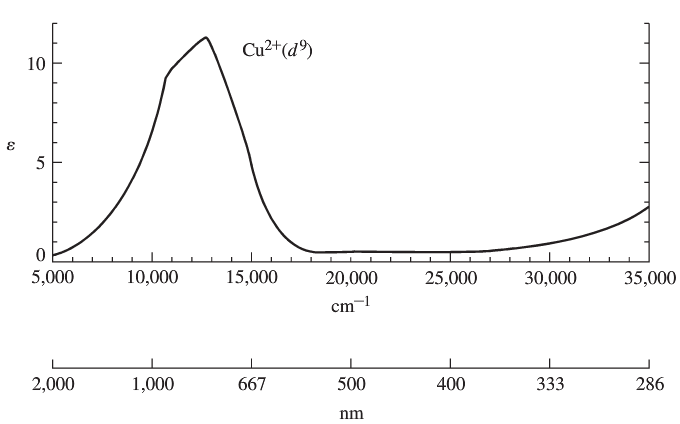 Why are UV-Vis absorptions bands instead of lines?

Energy wells.
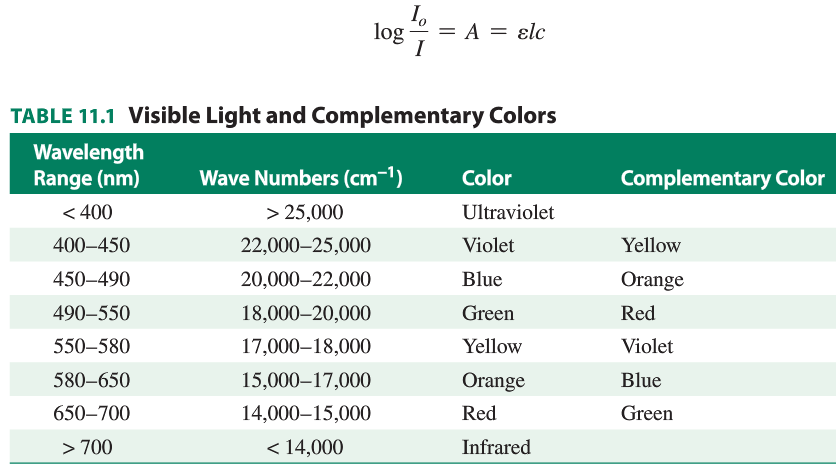 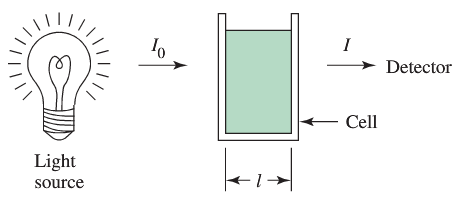 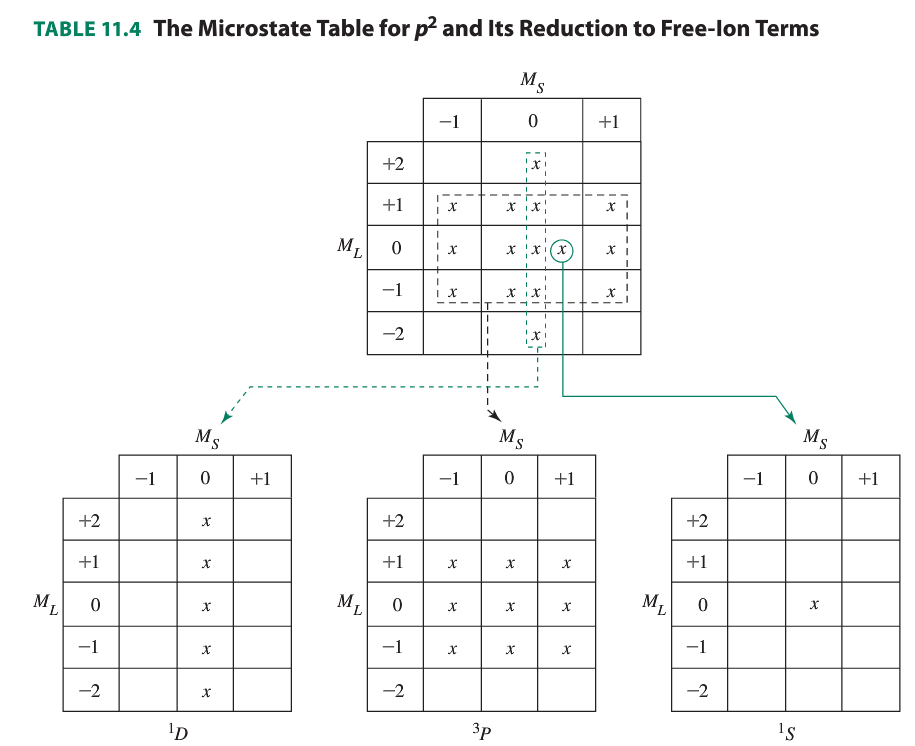 Electronic states of free ions.
Quantum numbers of multielectron atoms. Microstates.
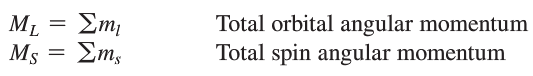 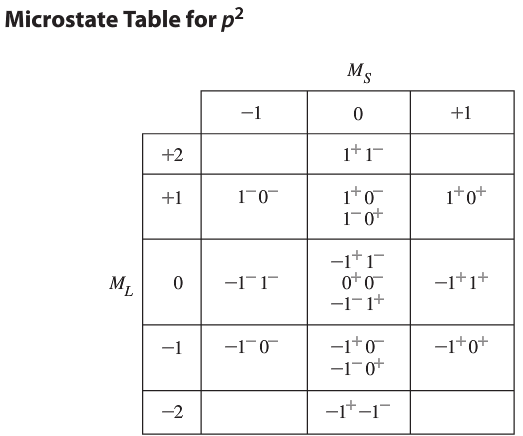 Preview: d-d Transitions for transition metal complexes
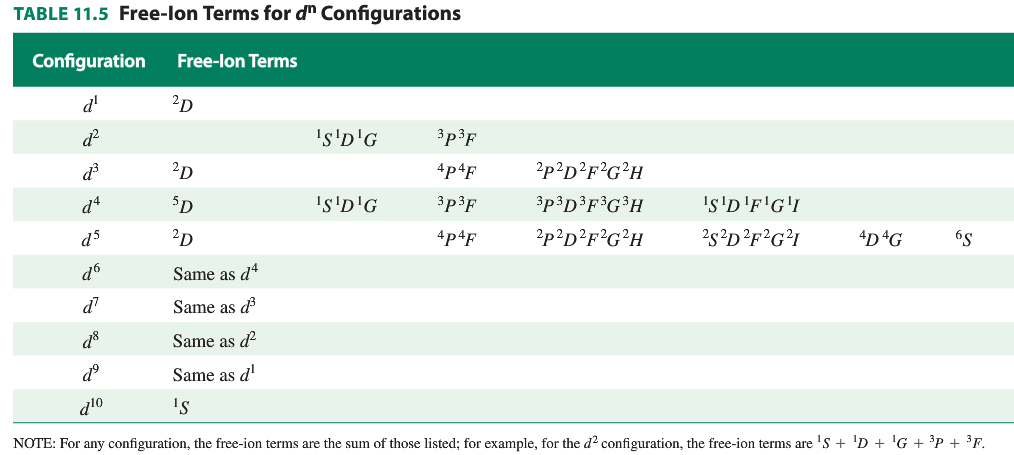 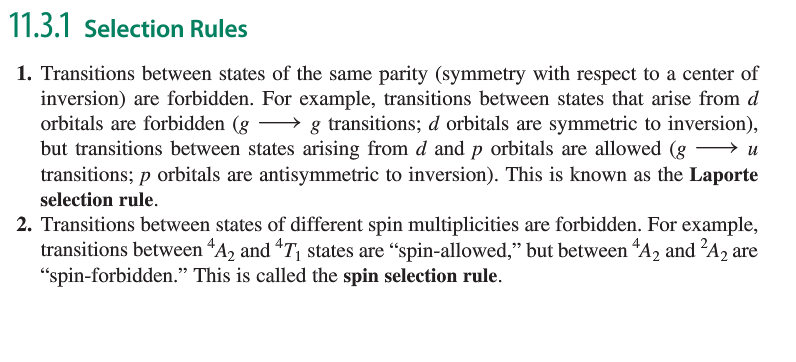 Since octahedral compounds all seem to have only d-d 
transitions that must be Laporte forbidden, why are they 
colored?
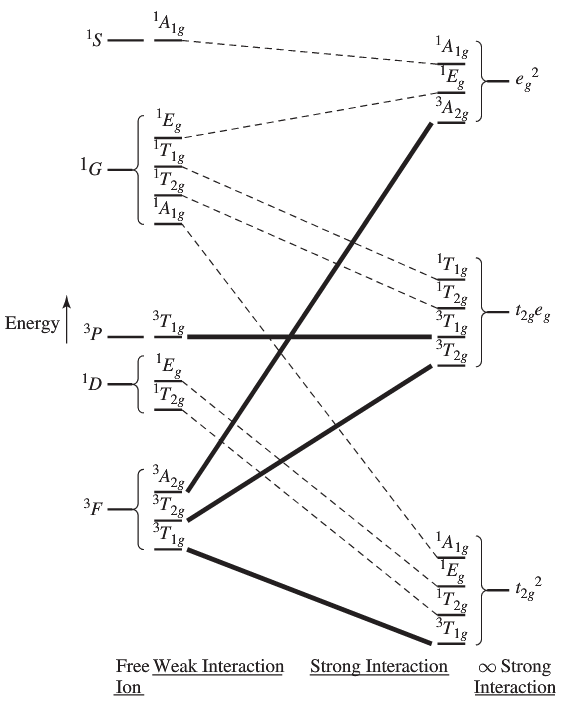 Correlation diagram for 
free ions and complexes.

Example: d2 ion
Tanabe-Sugano Diagrams

Example: d2
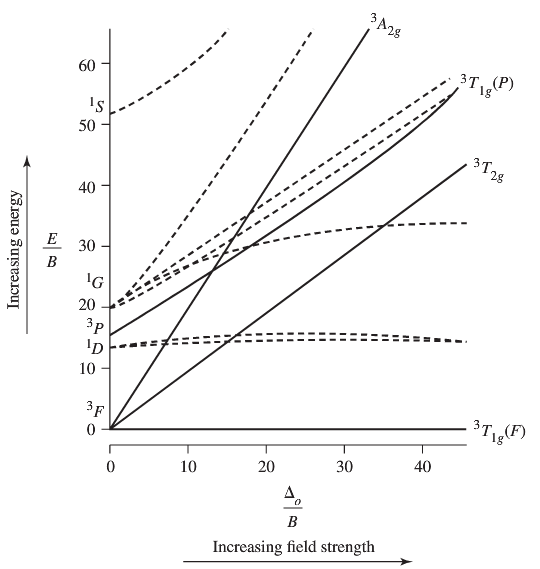 Tanabe-Sugano Diagrams: Example V(H2O)63+
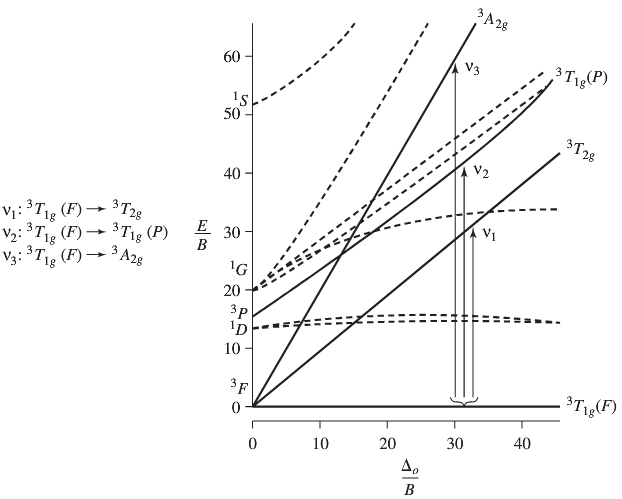 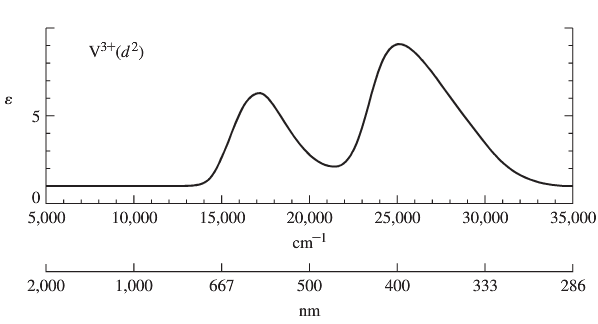 The interesting d5 case:
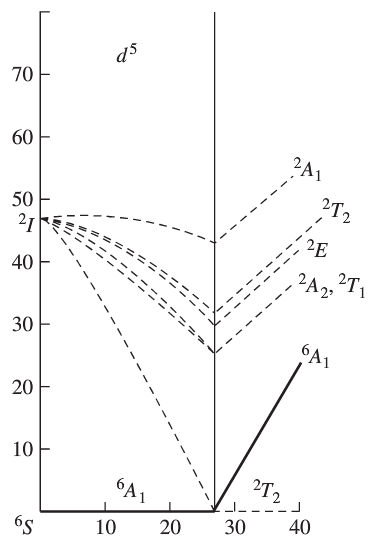 Charge Transfer Transitions: LMCT
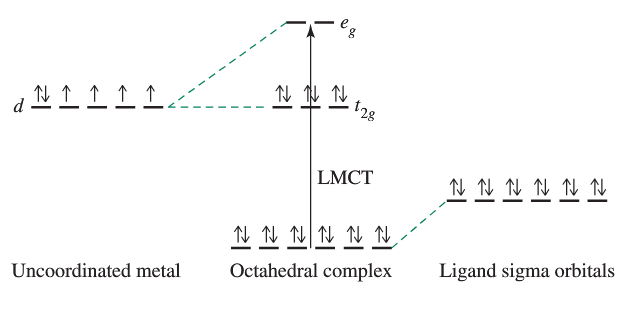 Charge Transfer Transitions: MLCT
Colors and Spectroscopy of Transition Metal Complexes
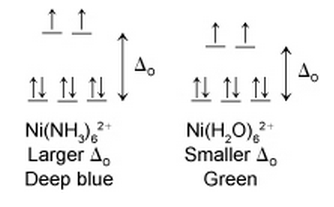 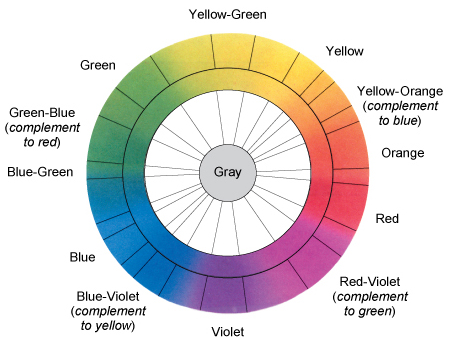 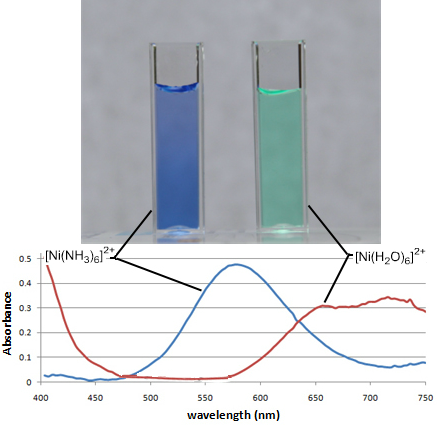 Why is:

Mn2+(aq) colorless

Cu2+(aq) less deeply blue colored than Cu(NH3)42+

Zn2+(aq) colorless

MnO4- deeply colored

W(CO)6 colorless
Mn2+(aq)                                                                    MnO4 -
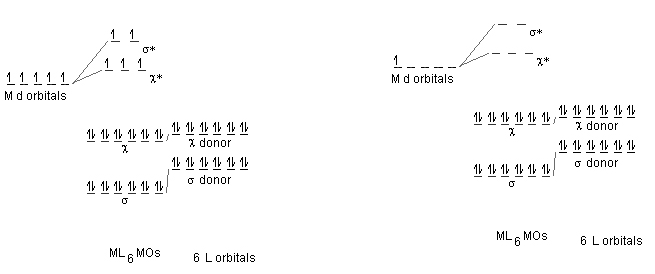 Pi Acceptor Ligands and spectroscopy: CO, CN-, pyridine
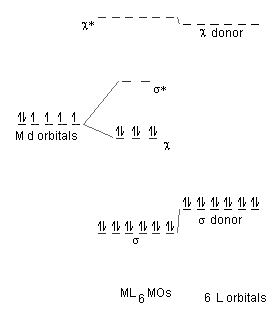 Ru(bpy)32+ vs. Ru(py)2(bpy)22+
Ru(py)2(bpy)22+